THE AGE OFU.S. IMPERIALISM
“Speak softly and carry a big stick; you will go far.”
            - T. Roosevelt
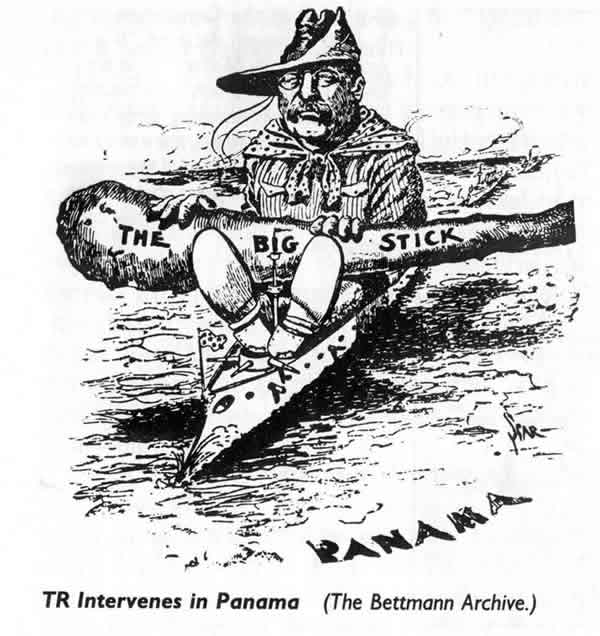 America
Becomes 
a Colonial
Power
Essential Question:
Why did America
Become an imperialist
power at the end
of the 19th century?
IMPERIALISM - definitions
1.  Imperialism = the quest to build up a 
                                        territorial empire
.
2.  Imperialism = control by powerful nation(s) over a less advanced or less civilized area.
1.  Commercial/Business Interests
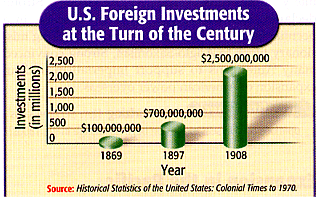 U. S. Foreign Investments:  1869-1908
Dependency on Foreign Trade
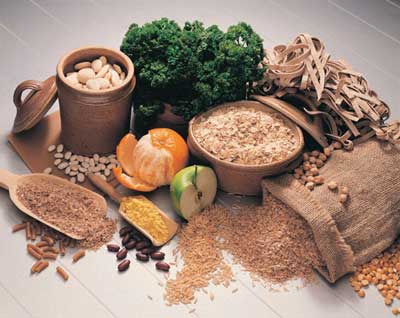 By the 1890s, the American economy was increasingly dependent on foreign trade. A quarter of the nation's farm products and half its petroleum were sold overseas.
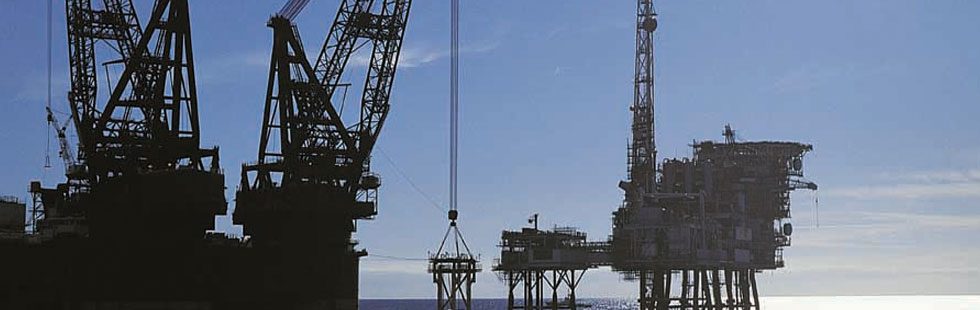 2.  Military/Strategic Interests
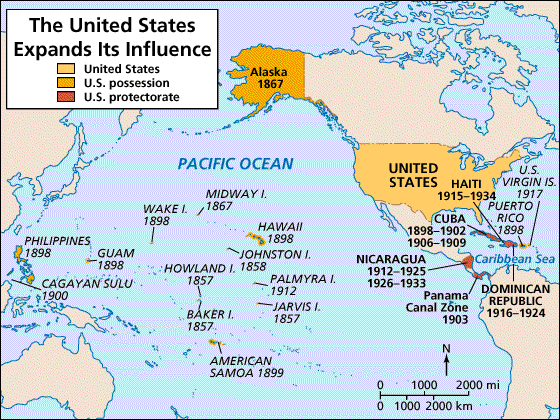 A Desire for Sea Power
Alfred Thayer Mahan, a naval strategist and the author of The Influence of Sea Power Upon History, argued that national prosperity and power depended on control of the world's sea-lanes. "Whoever rules the waves rules the world," Mahan wrote.
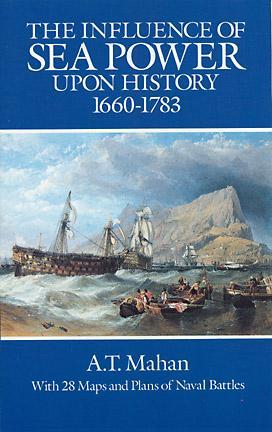 3.  Social Darwinist Thinking
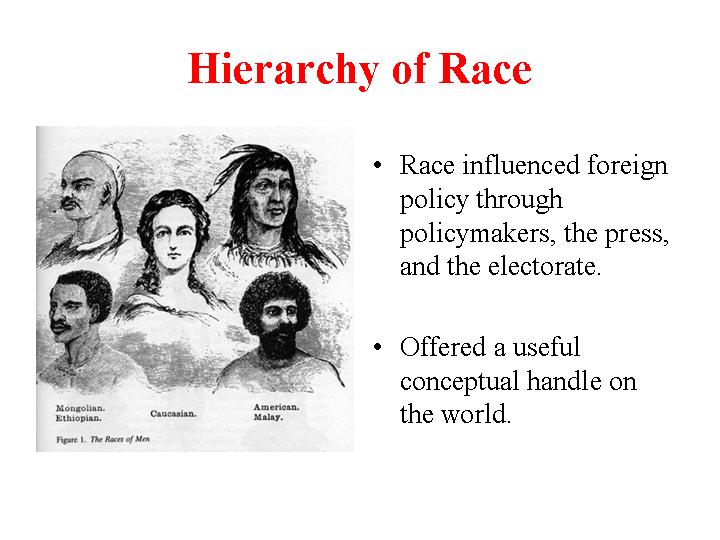 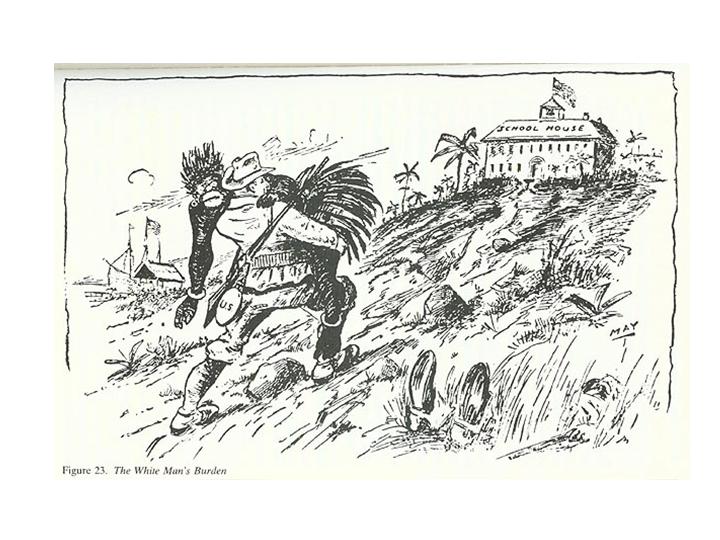 The White Man’sBurden
The Hierarchyof Race
4.  Religious/Missionary Interests
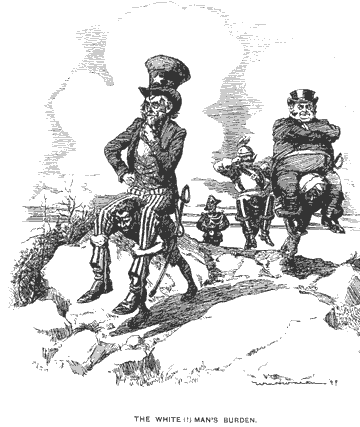 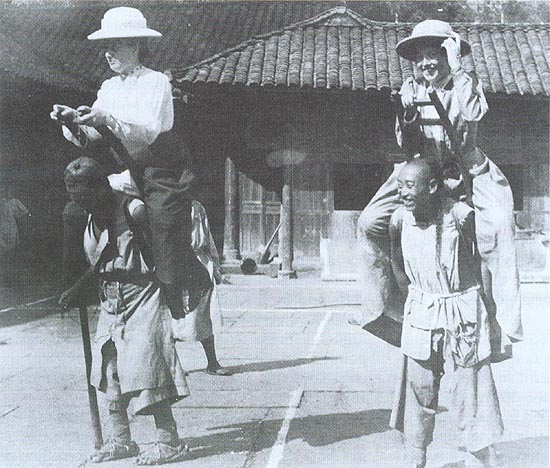 American Missionariesin China, 1905
5.  Closing the American Frontier
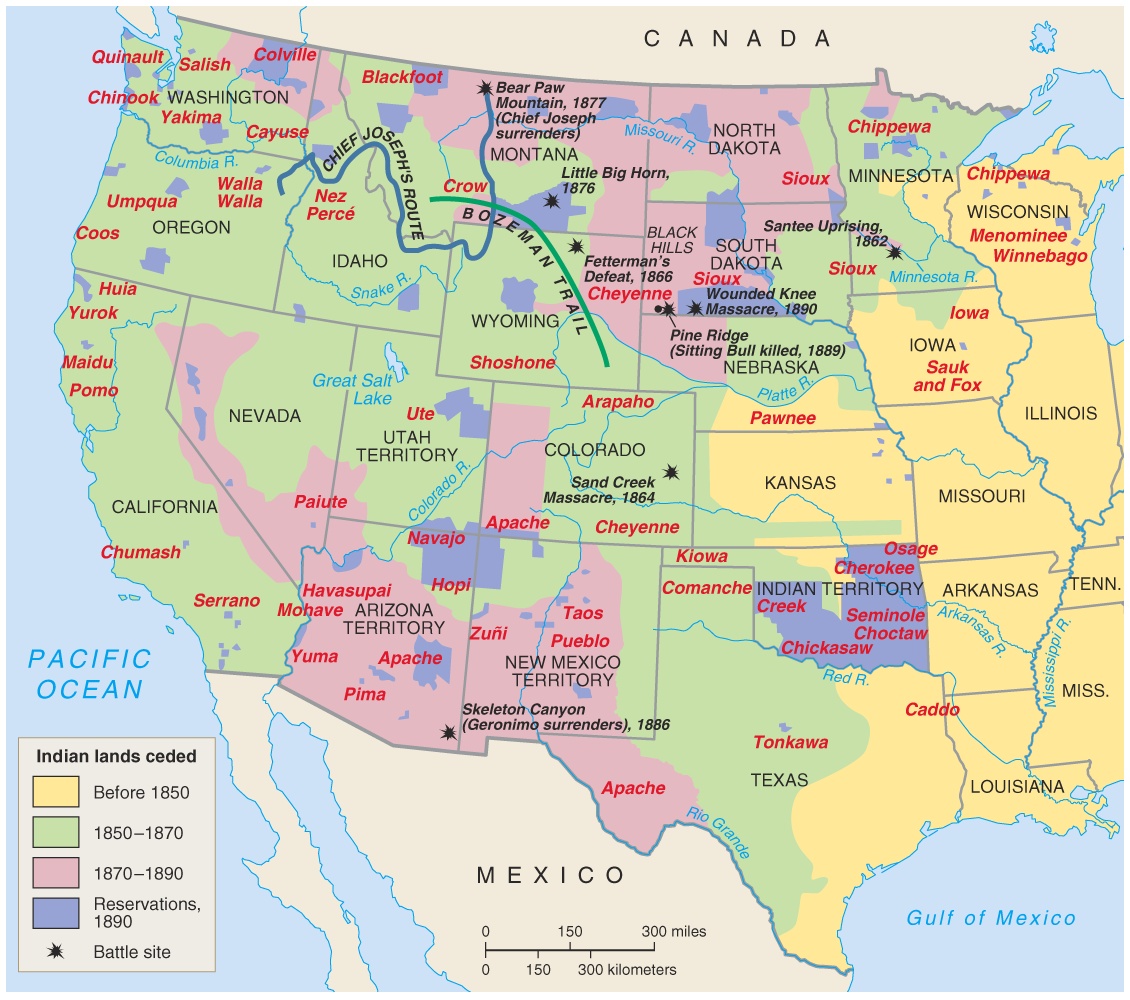 “The Sun never sets on the British Empire”
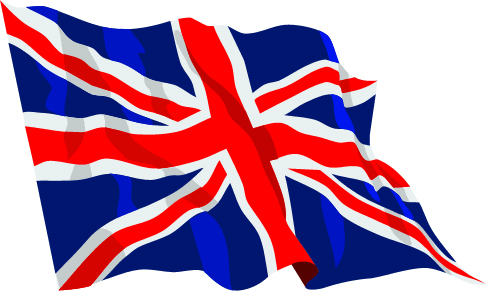 6.  Compete with other world powers
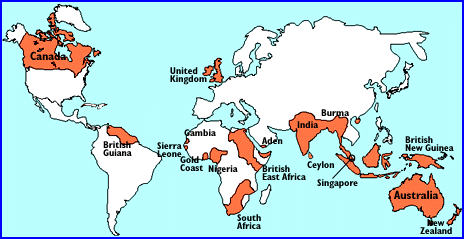 Hawaii:
"Crossroads
of the
Pacific"
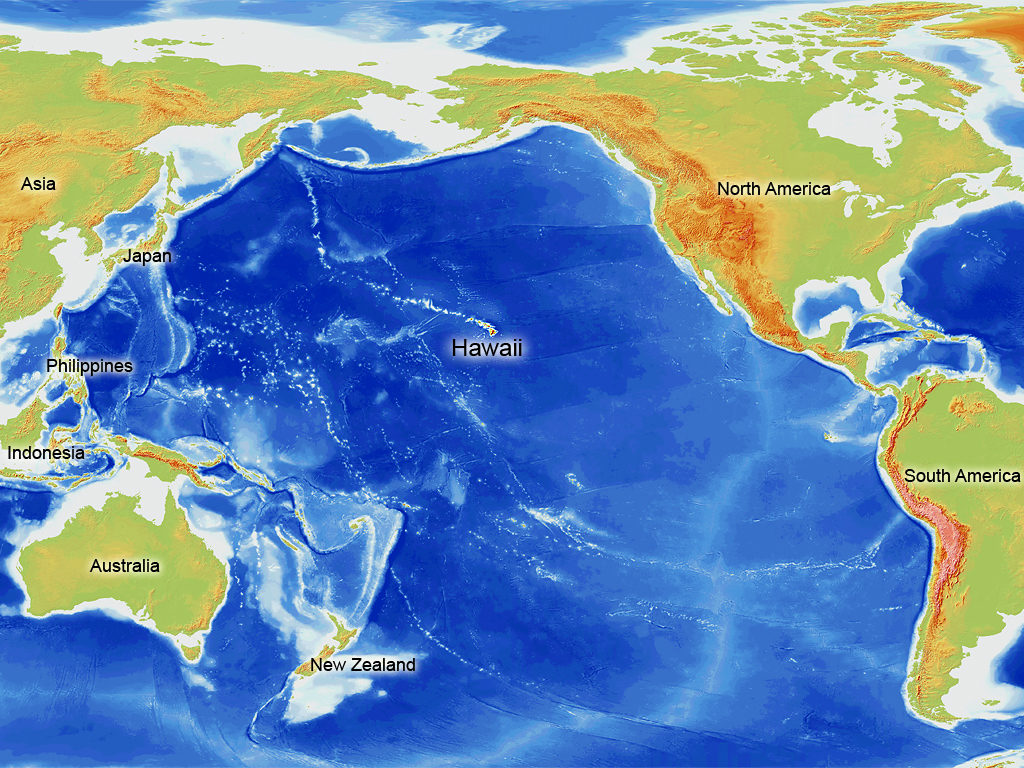 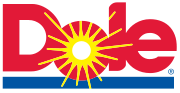 U. S. View of Hawaiians
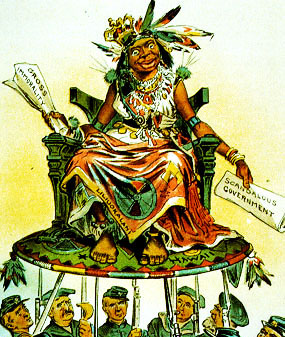 Hawaii becomes a U. S. Protectorate in 1849   by virtue of economic treaties.
Hawaiian Queen Liliuokalani
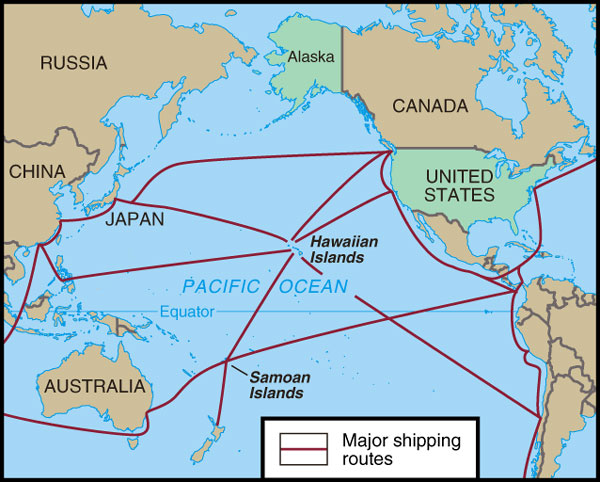 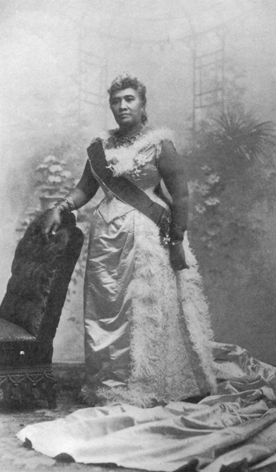 Hawaii for the Hawaiians!
U. S. Business Interests In Hawaii
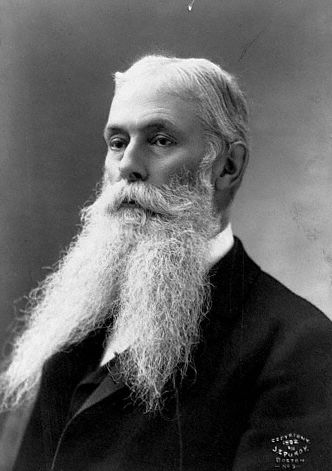 1893 – Americanbusinessmen backed anuprising against Queen Liliuokalani.
Sanford Ballard Dole proclaims the Republic of Hawaii in 1894.
The Annexation of Hawaii
In 1893, a small group of sugar and pineapple-growing businessmen, backed by the U.S. military, deposed Hawaii's queen, seized 1.75 million acres of land, and conspired for U.S. annexation of the islands, which was achieved in 1898. Hawaii became a state in 1959.
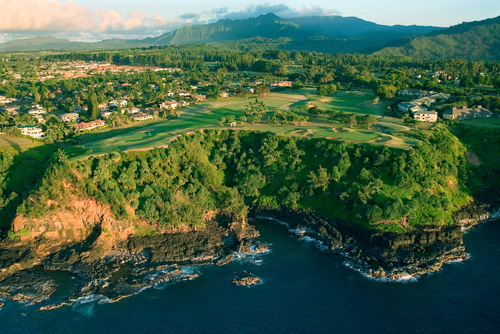 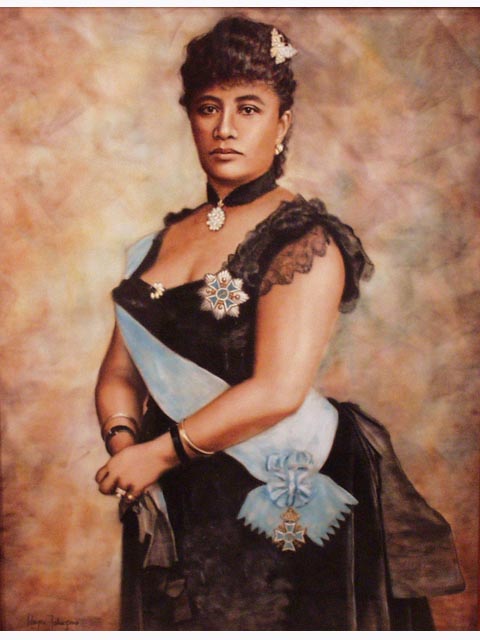 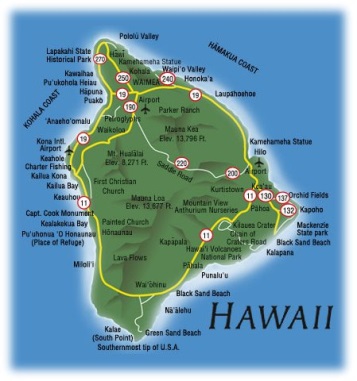